Penjenjangan Kinerja
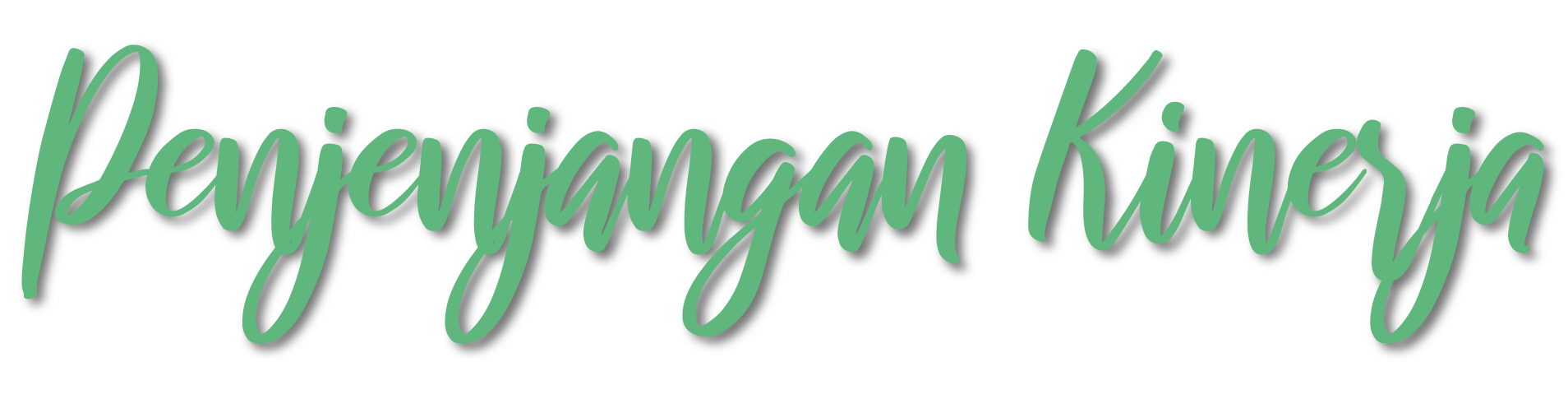 Perangkat Daerah:
SEKRETARIAT DPRD
KABUPATEN KOTAWARINGIN TIMUR
TAHAP  1
Tentukan Outcome /Hasil yang Akan Dijabarkan
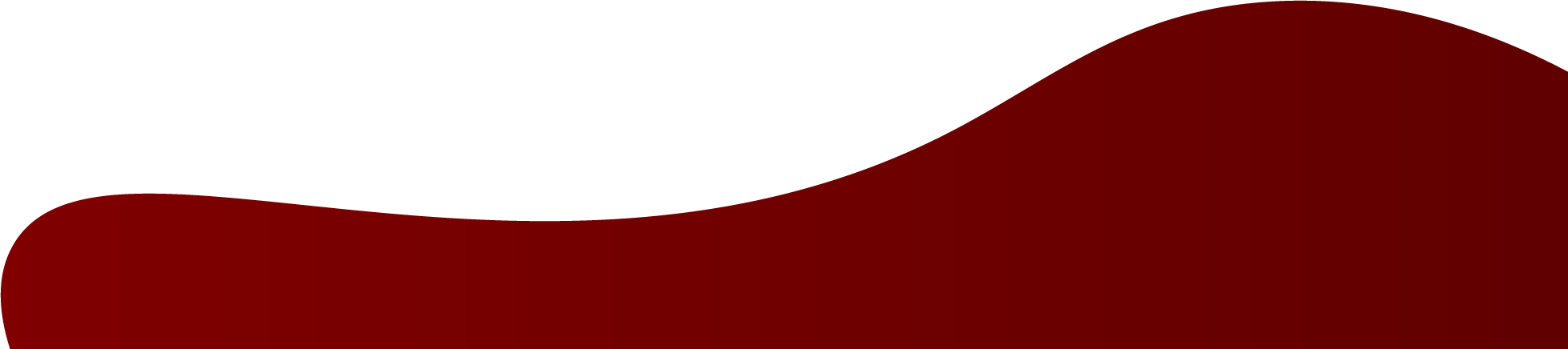 TAHAP  2
Menentukan CSF (Critical Success Factor)
OUTCOME :
Meningkatkan Kualitas Layanan Sekretariat DPRD dalam mewujudkan penyelenggaraan pelayanan politik yang responsif
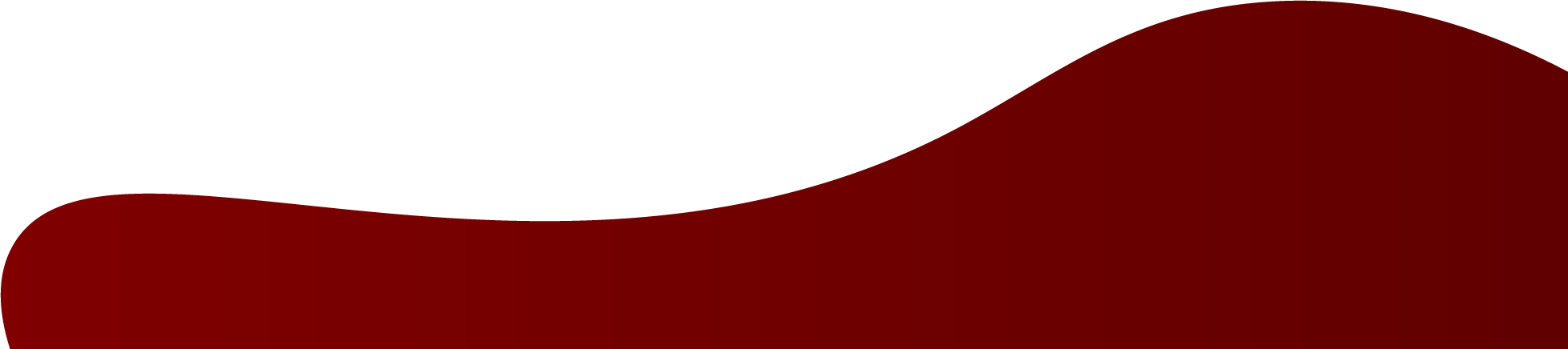 CSF I:
Meningkatnya Kualitas Pelayanan Lembaga DPRD Dalam Rangka Mendukung pelaksanaan Tugas, dan Fungsi
CSF II:
Meningkatkan Layanan Sarana dan Prasarana setiap kegiatan anggota dewan
TAHAP  3
Menguraikan CSF kepada kondisi-kondisi antara sampai kepada kondisi paling teknis/operasional
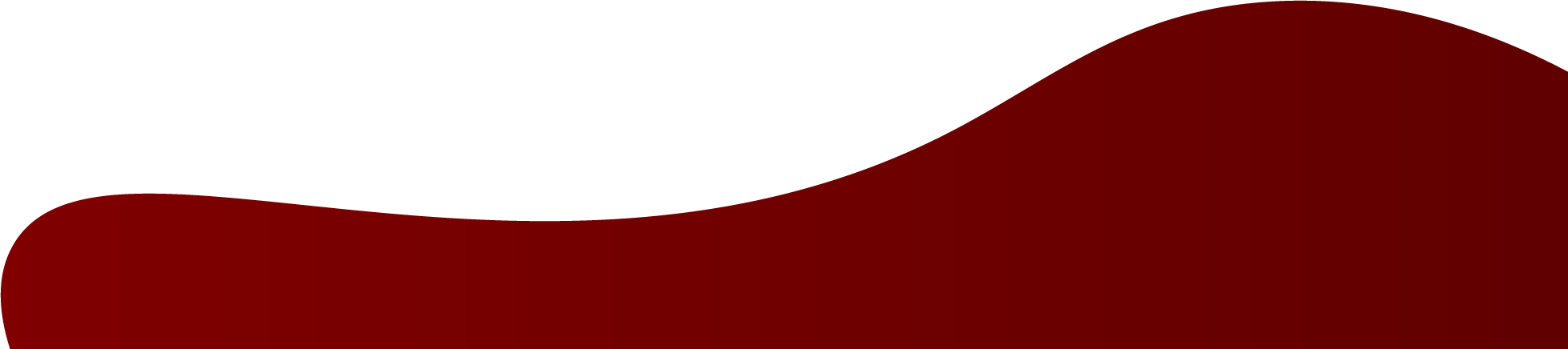 TAHAP  3
Menguraikan CSF kepada kondisi-kondisi antara sampai kepada kondisi paling teknis/operasional
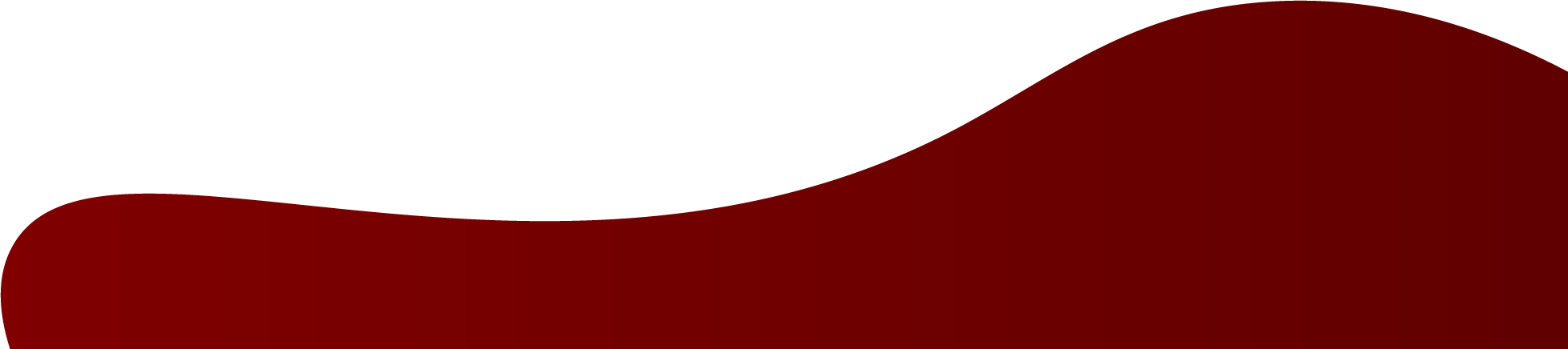 TAHAP  3
Menguraikan CSF kepada kondisi-kondisi antara sampai kepada kondisi paling teknis/operasional
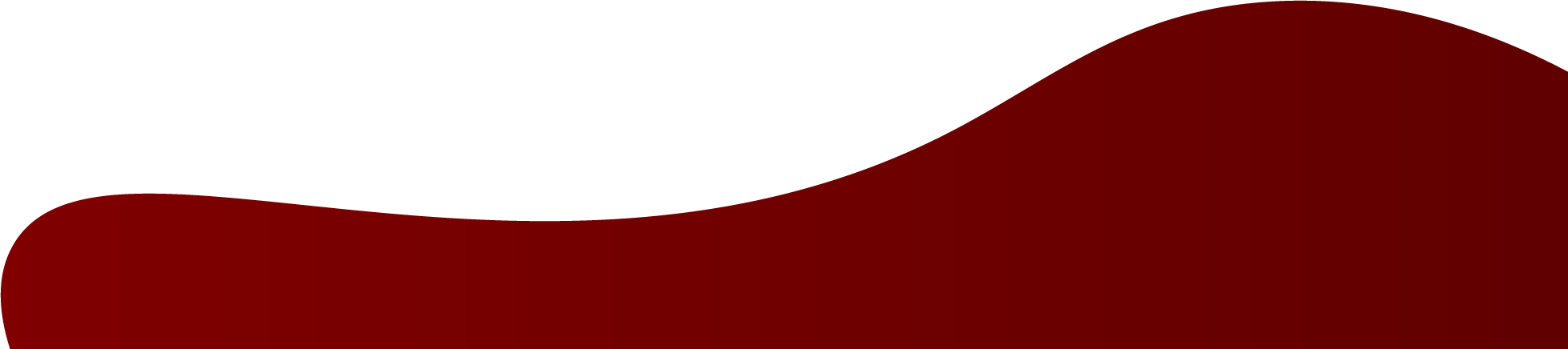 TAHAP  3
Menguraikan CSF kepada kondisi-kondisi antara sampai kepada kondisi paling teknis/operasional
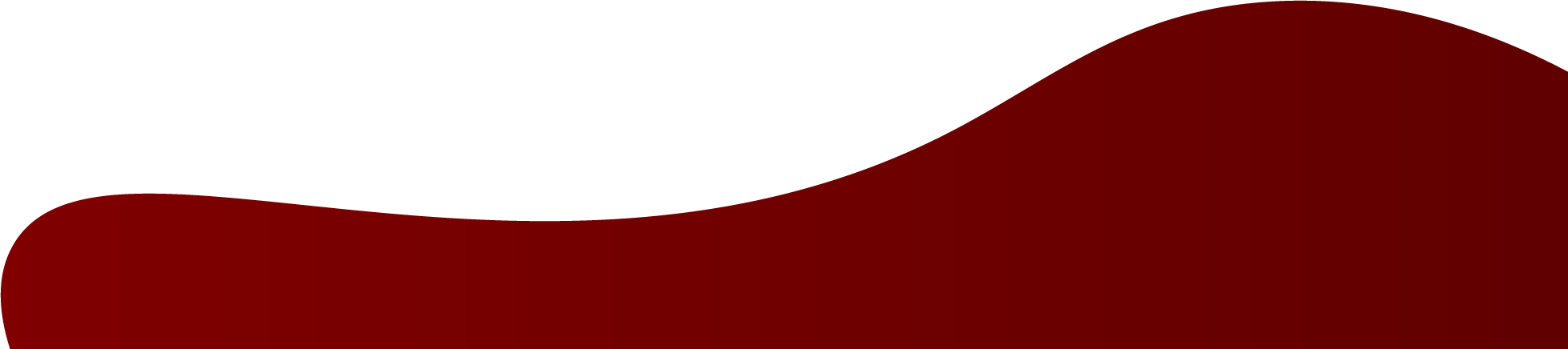 TAHAP  4
Menyusun Pohon Kinerja (Disesuaikan dengan Jumlah Komponen Sasaran/ Kinerja)
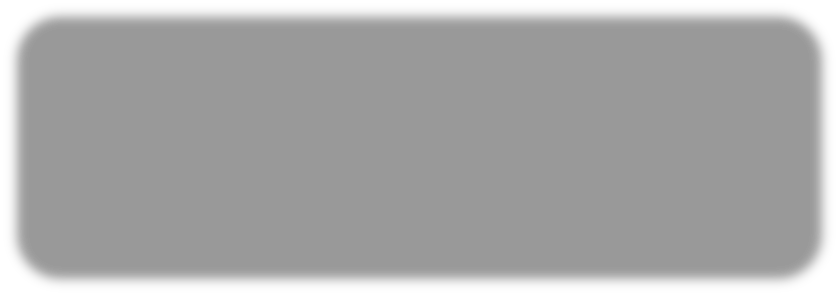 Meningkatkan Kualitas Layanan Sekretariat DPRD dalam mewujudkan penyelenggaraan pelayanan politik yang responsif
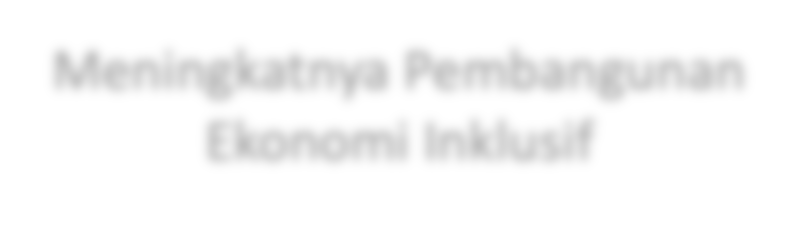 Indeks Kepuasan Masyarakat (anggota dewan)
Meningkatnya Kualitas Pelayanan Lembaga DPRD Dalam Rangka Mendukung pelaksanaan Tugas, dan Fungsi
Meningkatkan Layanan Sarana dan Prasarana setiap kegiatan anggota dewan
Presentase pemenuhan sarana dan prasarana sebagai penunjang pelayanan terhadap pimpinan dan anggota DPRD
Presentase Dukungan Pelaksanaan Tugas dan Fungsi DPRD yang terlaksana
Meningkatkan fasilitasi kegiatan Persidangan, Kajian Hukum, dan humas kepotrokolan
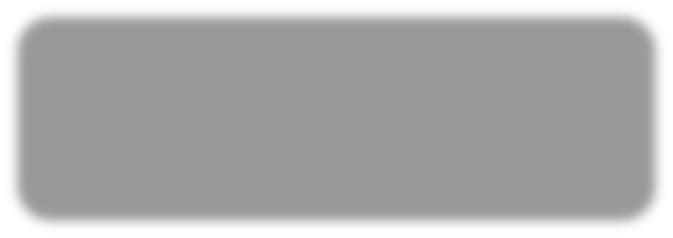 Meningkatnya pelayanan terhadap kegiatan persidangan
Terselenggaranya layanan penyusunan dan pembahasan
Pembentukan Peraturan Daerah
Terselenggaranya layanan Pembahasan APBD
Terselenggaranya layanan fasilitasi Pengawasan Urusan
Pemerintahan Bidang Pemerintahan dan Hukum
Jumlah Dokumen Laporan Pelaksanaan Program Peraturan
Peraturan Daerah
Jumlah Laporan Pembahasan APBD yang difasilitasi
Jumlah Rapat Pengawasan Urusan Pemerintahan Bidang
Pemerintahan dan Hukum yang Difasilitasi
TAHAP  5
Menerjemahkan Pohon Kinerja Ke Dalam Komponen Perencanaan Dan Kinerja Jabatan
Menetapkan Kinerja Strategis Urusan/Bidang Urusan sebagai Tujuan dan Sasaran Strategis dalam Perencanaan Strategis Perangkat Daerah
TAHAP  5
Menerjemahkan Pohon Kinerja Ke Dalam Komponen Perencanaan Dan Kinerja Jabatan
Menetapkan Kinerja Manajerial Sebagai Sasaran Program dan Kegiatan
TAHAP  5
Menerjemahkan Pohon Kinerja Ke Dalam Komponen Perencanaan Dan Kinerja Jabatan
3. Menetapkan Kinerja Operasional Sebagai Sasaran Subkegiatan
Tahap  5
Mendistribusikan Pohon Kinerja Ke Setiap Jabatan
LEVEL KINERJA
KINERJA JABATAN
Kinerja Strategis Daerah
Peningkatan kualitas tata kelola pemerintahan
Tujuan RPJMD
PK Kepala Daerah
Indeks Reformasi Birokrasi (RB)
Indikator Tujuan RPJMD
Meningkatnya kualitas pelayanan publik
Sasaran RPJMD
Indikator Sasaran RPJMD
Indeks Kepuasan Masyarakat (IKM)
Peningkatan kualitas tata kelola pemerintahan
Kinerja Strategis Bidang Urusan
Tujuan Renstra Setwan
PK Sekretaris
Indeks Reformasi Birokrasi (RB) (dalam indeks)
Indikator Tujuan Renstra
Meningkatkan Layanan Penampungan Aspirasi Masyarakat
Meningkatkan Layanan Sarana dan Prasarana serta Pengelolaa Aset
Terwujudnya Lembaga Perwakilan Rakyat Daerah yang Akuntabel
Meningkatkan Layanan dalam kegiatan sidangsidang Pembahasan Raperda
Meningkatkan Pengelolaan Keuangan
Meningkatkan kepercayaan Masyarakat kepada institusi DPRD
Sasaran Renstra Setwan
Terlaksananya layanan penampung aspirasi dari masyarakat
tersedianya sarana dan prasarana sebagai penunjang pelayanan terhadap pimpinan dan anggota DPRD
Terlaksananya kegiatan dalam pembahasan Raperd
Laporan Keuangan tepat waktu
Indikator Sasaran
Kinerja Manajerial
Program penunjang Urusan Pemerintah Daerah
Program Dukungan Pelaksanaan tugas dan fungsi DPRD
Program
PK Eselon 3
Tingkat pemenuhan komponen penunjang PD yang sesuai ketentuan perundangan
Persentase tugas dan fungsi DPRD yang terlaksana sesuai ketentuan perundangan
Indikator Program
Penyerapan dan Penghimpunan Aspirasi Masyarakat
Pembentukan Perda dan Peraturan DPRD
PK JF
Kinerja Manajerial
Kegiatan
Contoh 
Kegiatan
Terjaringnya aspirasi dalam kunjungan kerja dalam daerah
jumlah dokumen hasil pembahasan rancangan perda
Indikator Kegiatan
Sub Kegiatan
PK JF
Kinerja Operasional
Contoh 
Sub Kegiatan
Indikator Sub Kegiatan